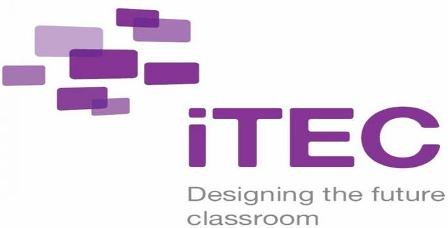 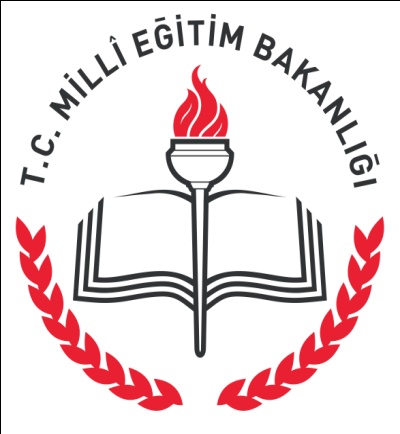 ITEC DotLRN
İnci Bengü KARAGÖZ
Bilişim Teknolojileri Öğretmeni
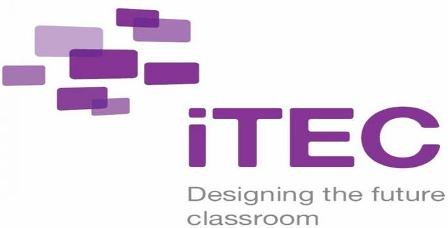 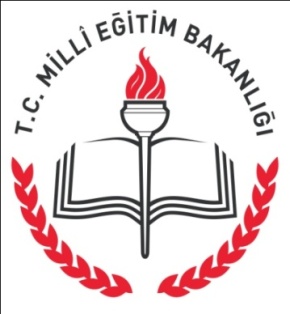 KONU BAŞLIKLARI
DotLRN’e Giriş ve Okul Ekleme
DotLRN Uygulamaları
Kitaplığı Aktifleştirme ve Veri Ekleme
E- book Oluşturma
DotLRN sistemine giriş yapmak için
http://itec-dotlrn.eun.org/ sitesine giriniz ve Login butonuna tıklayınız.
Daha önceden oluşturduğumuz kullanıcı adı ve şifrenizle ya da diğer seçimlerle giriş yapınız.
ITEC - Designing The Future Classroom
3
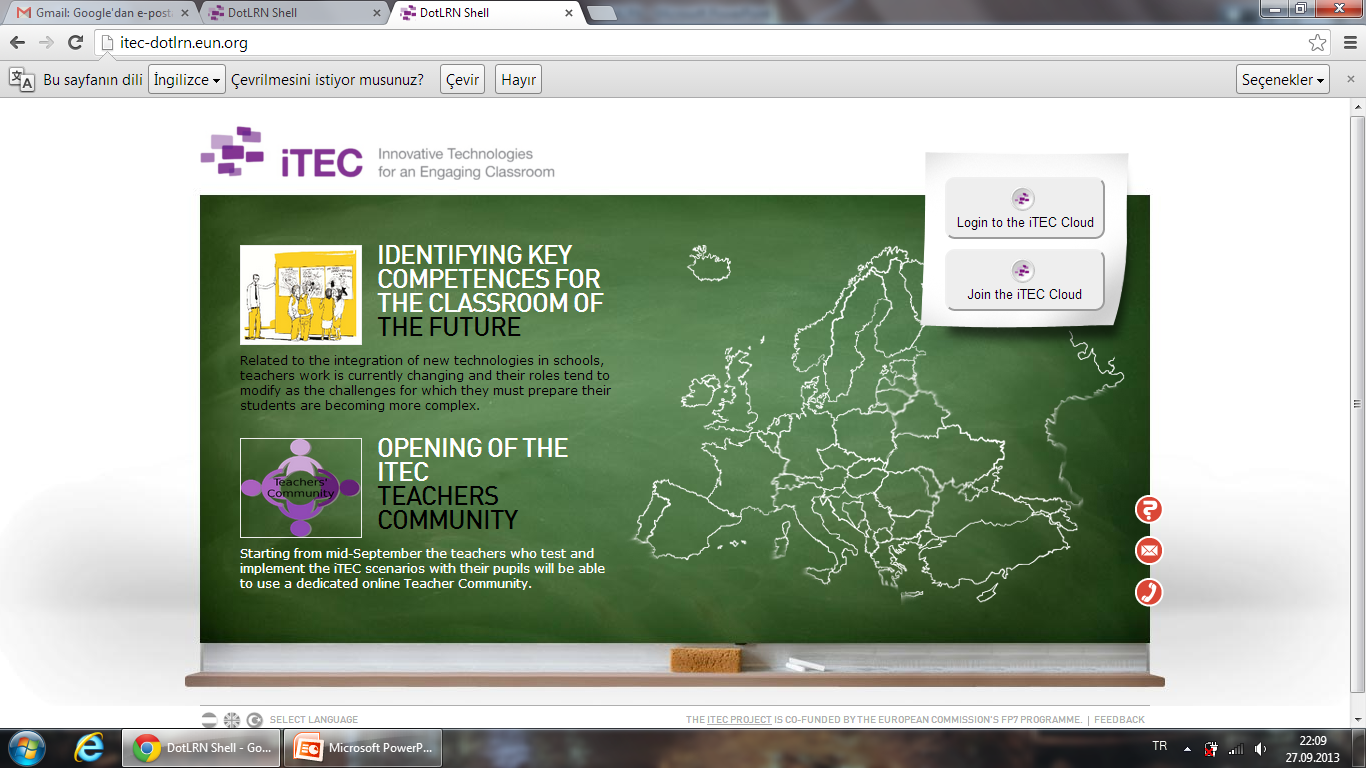 ITEC - Designing The Future Classroom
4
DotLRN Menü Hiyerarşisi
Üstteki mor segmede ana menüde nerede olduğunuzu görebilirsiniz.
Alttaki gri segmede ise üstteki menüye ait ek buton ve menüler gelecektir.
ITEC - Designing The Future Classroom
5
Giriş yaptığınızda
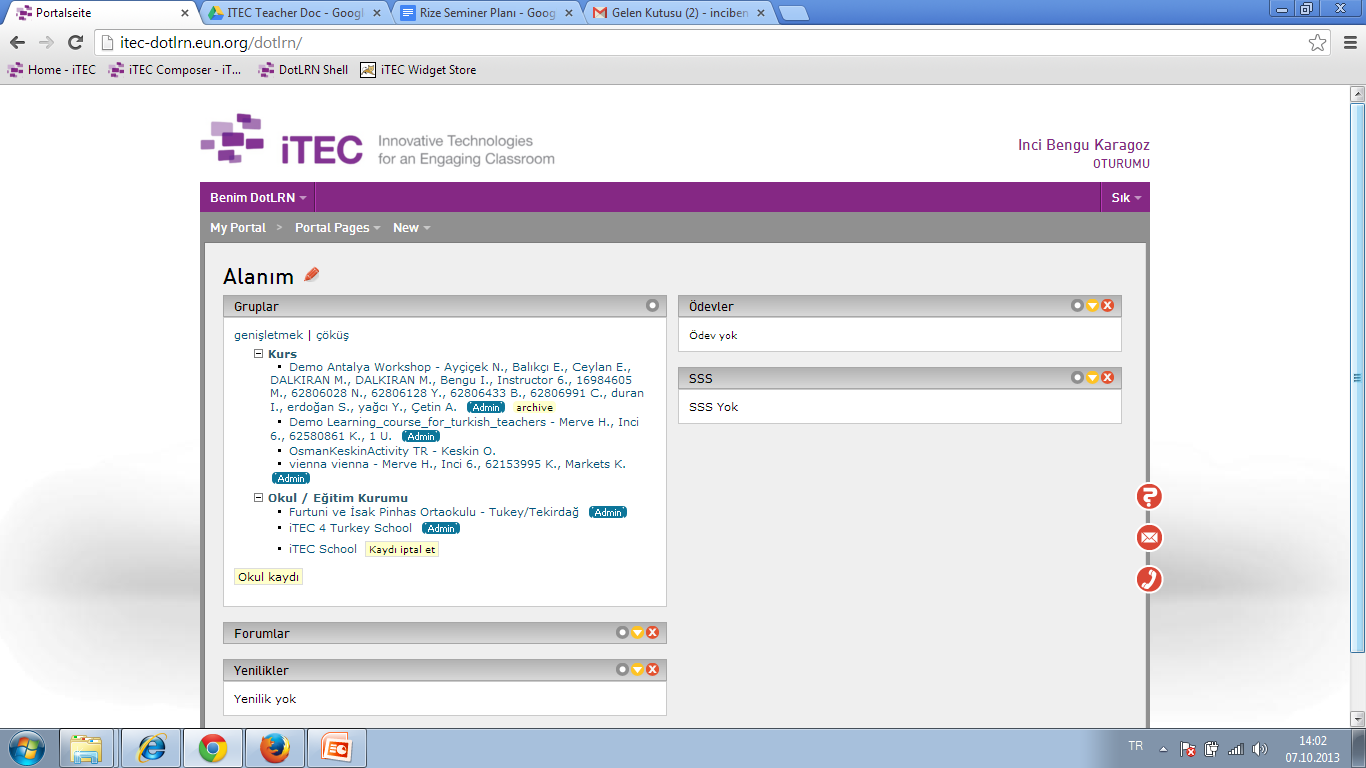 ITEC - Designing The Future Classroom
6
Giriş yaptığınızda karşınıza gelen sayfadan Okul Kaydına tıklayın.
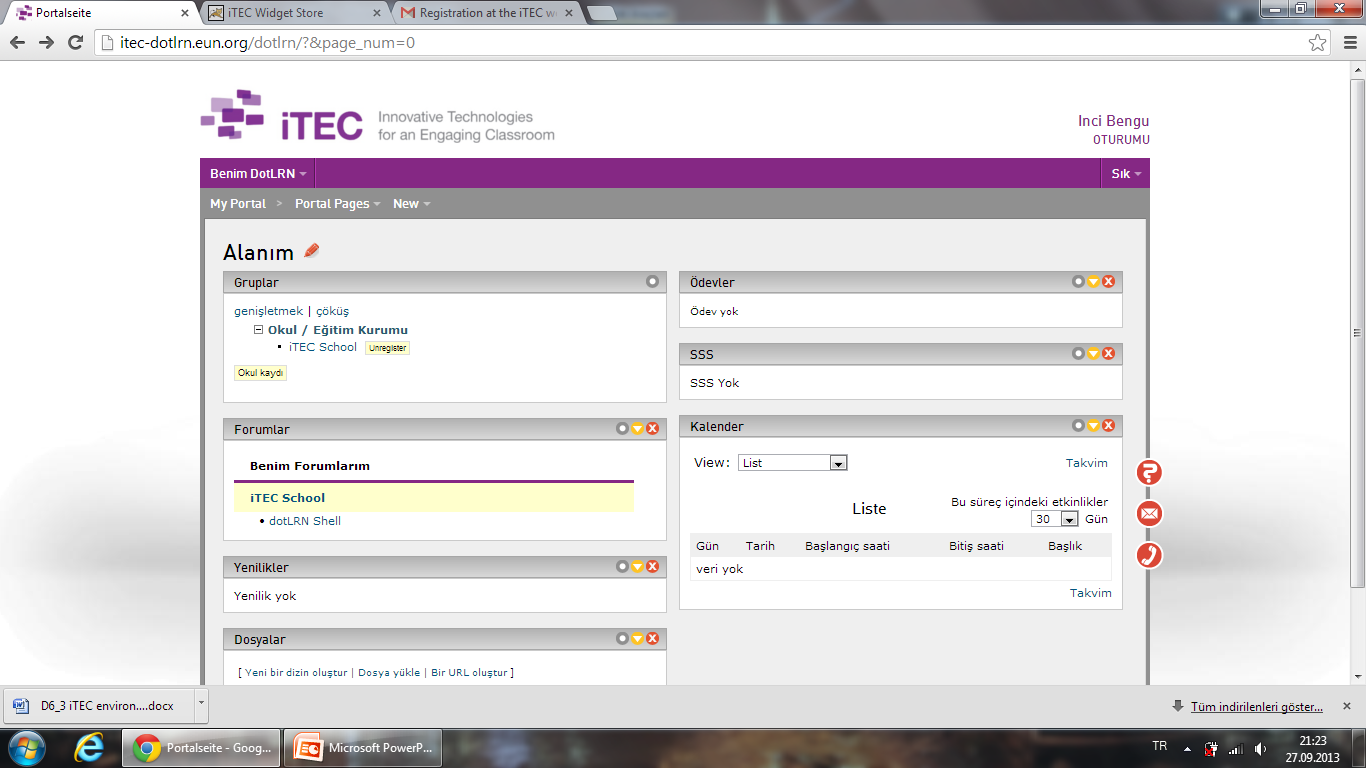 ITEC - Designing The Future Classroom
7
Tüm kullanıcılar otomatik olarak Itec School’a üyedirler.Türkiye için oluşturulmuş Itec 4 Turkey School’u ve kendi okulunuzu eklemeniz gerekmektedir.
ITEC - Designing The Future Classroom
8
Aşağıdaki gibi okulunuzu seçin ve Kayıt Ol a tıklayın.
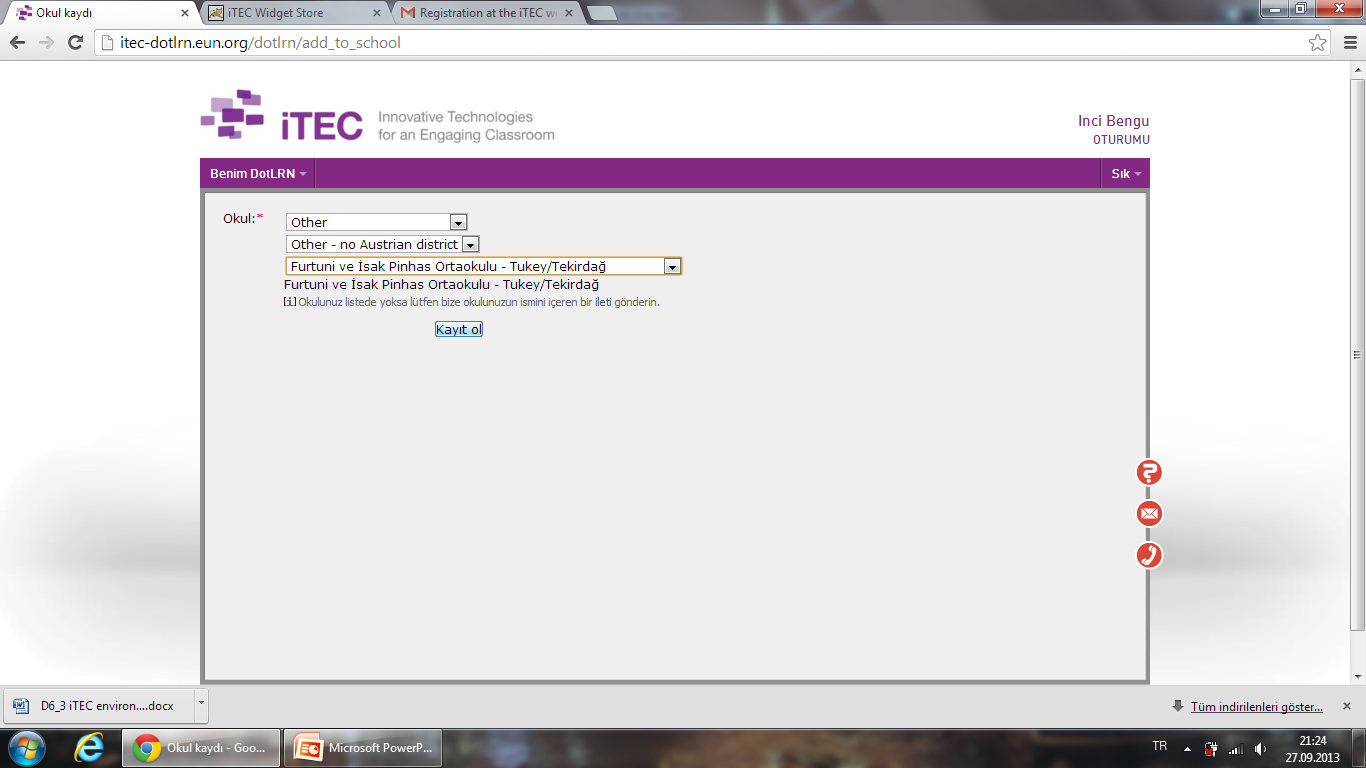 ITEC - Designing The Future Classroom
9
Eğer Okulunuz Listede Yoksa
Okul Adı:
İl: 
İlçe:
Öğretmenin Adı:

Bilgilerini incibengukaragoz@gmail.com adresine göndermeniz gerekmektedir.
ITEC - Designing The Future Classroom
10
DotLRN Uygulamaları
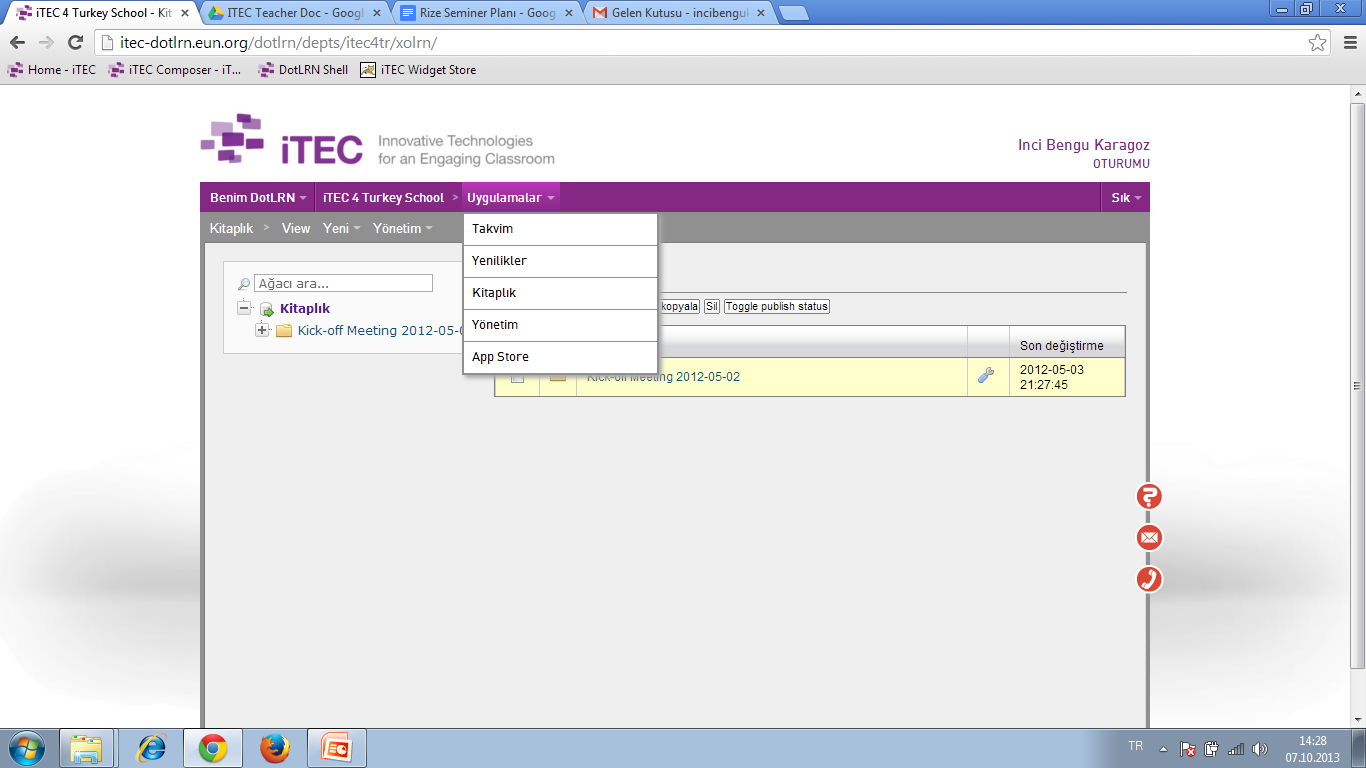 ITEC - Designing The Future Classroom
11
İstediğiniz Uygulamaları Add Application butonu ile ekleyebilirsiniz.
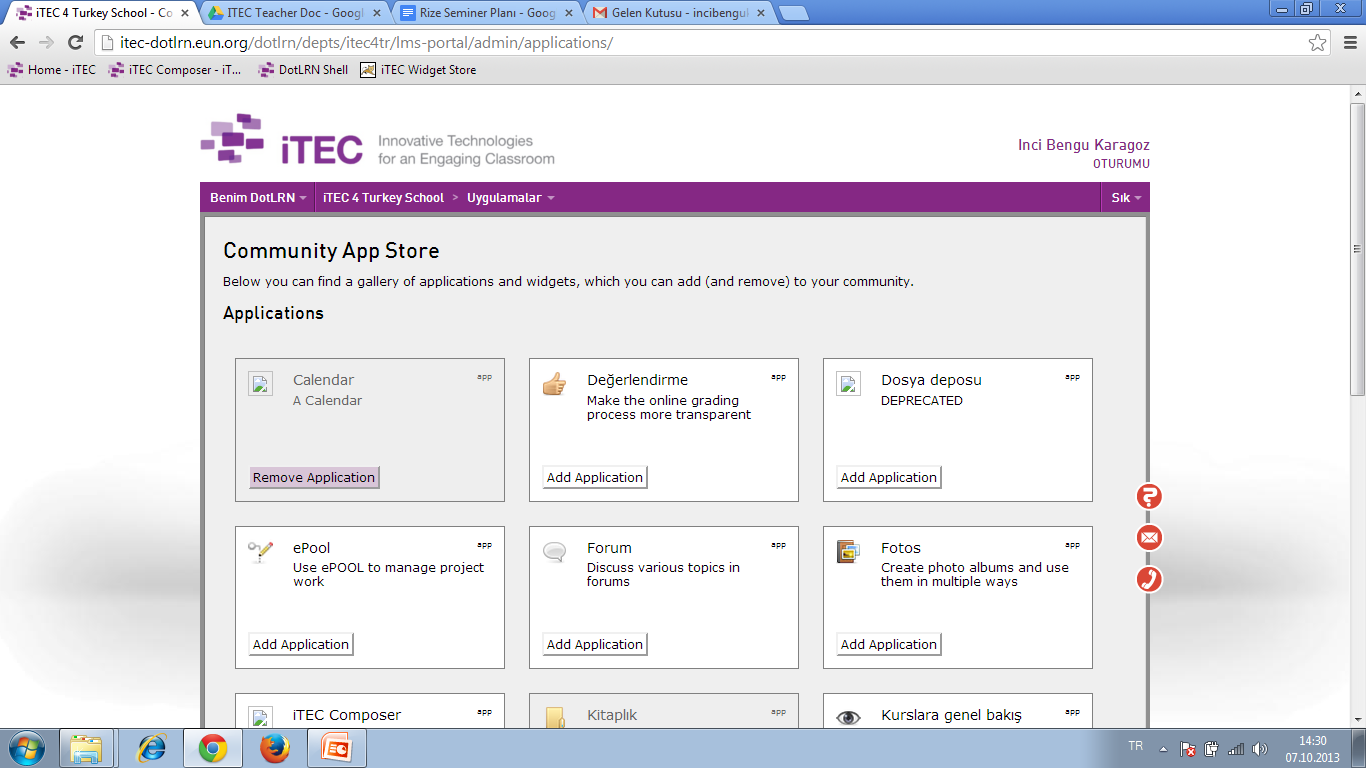 ITEC - Designing The Future Classroom
12
Kitaplığı Aktifleştirme
Benim DotLRN
Ayarlarım
Kitaplığı Aktifleştir
seçenekleri ile 
kitaplığınızı 
aktifleştirebilirsiniz.

Not: Bu yöntem ile sadece size ait olan kitaplık aktifleşir. Okul kitaplıkları okul admini tarafından yönetilir.
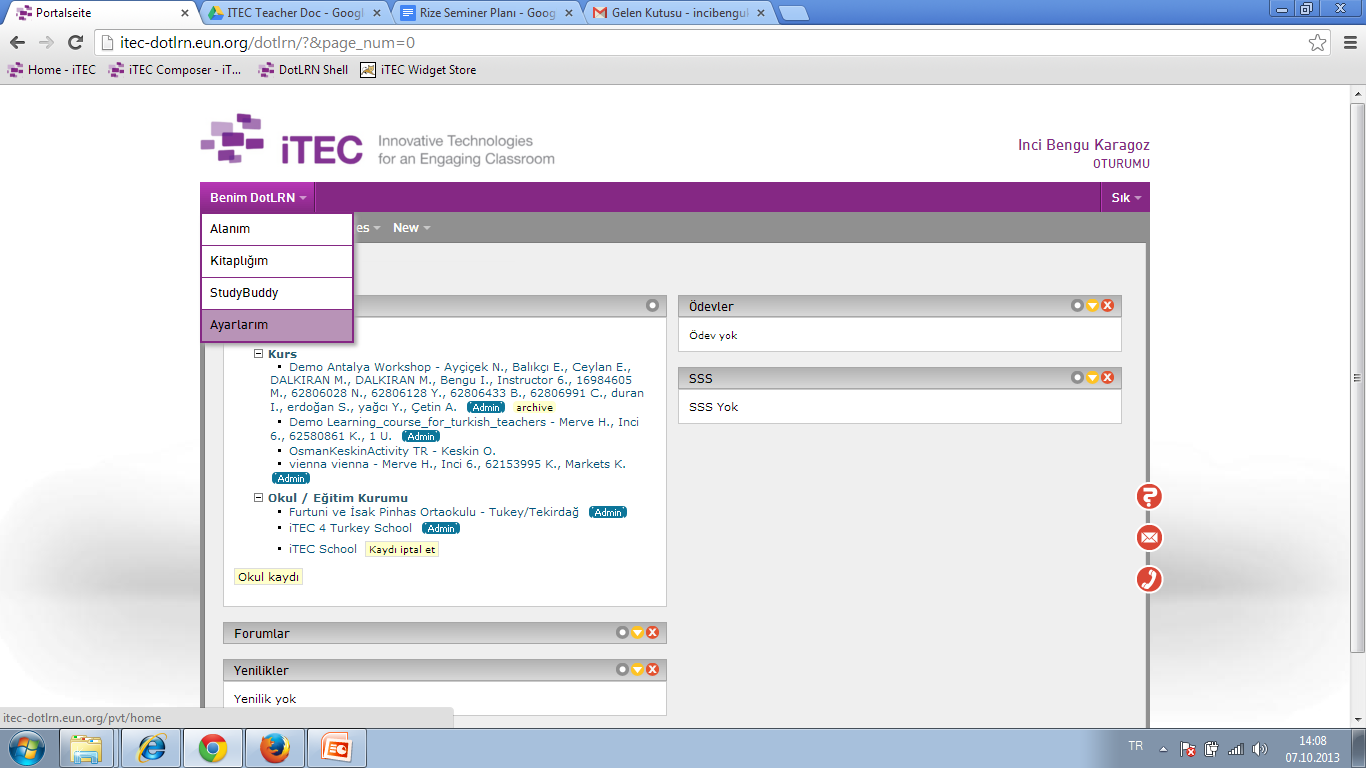 ITEC - Designing The Future Classroom
13
Benim DotLRN - Kitaplığım
Yeni’ye tıklayarak
eklemek istediğiniz
veri türünü
seçin. karşınıza çıkan
formu tamamlayarak
verinizi yükleyin.
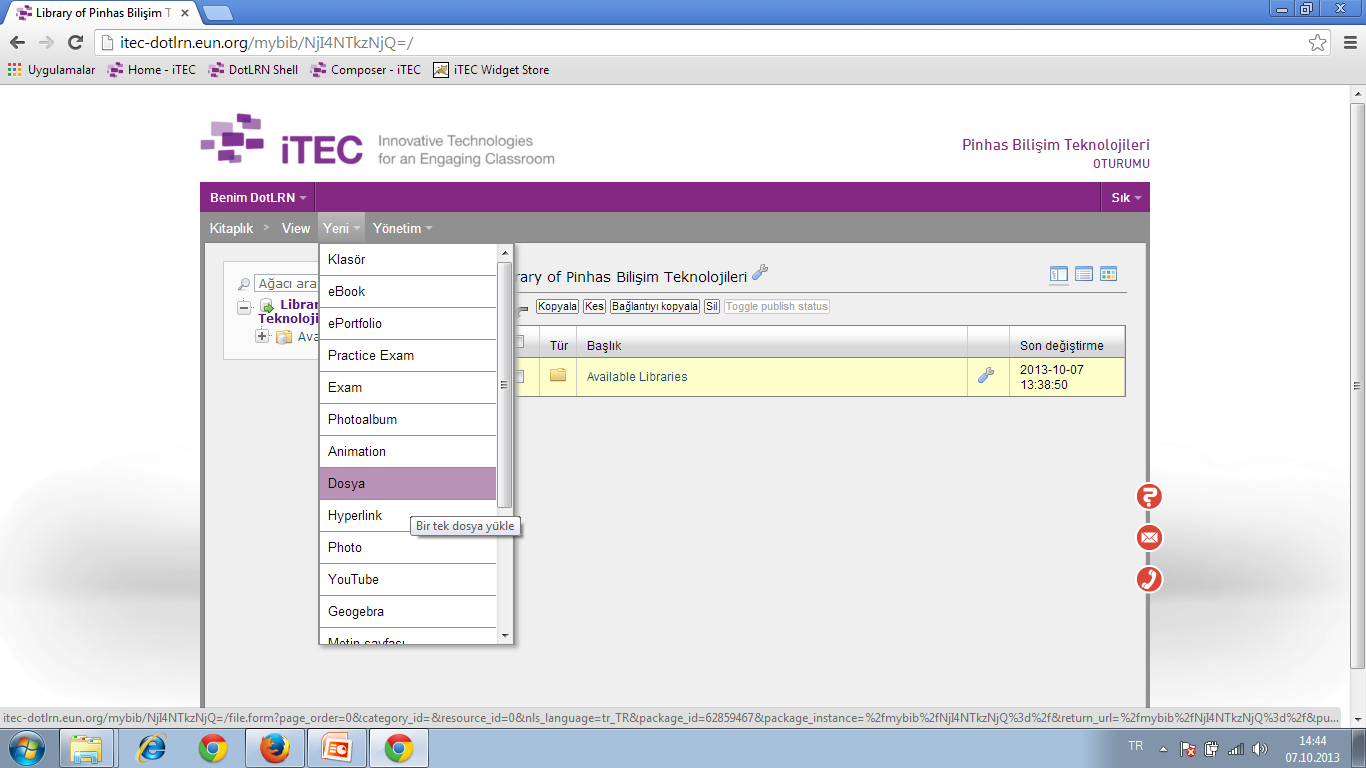 ITEC - Designing The Future Classroom
14
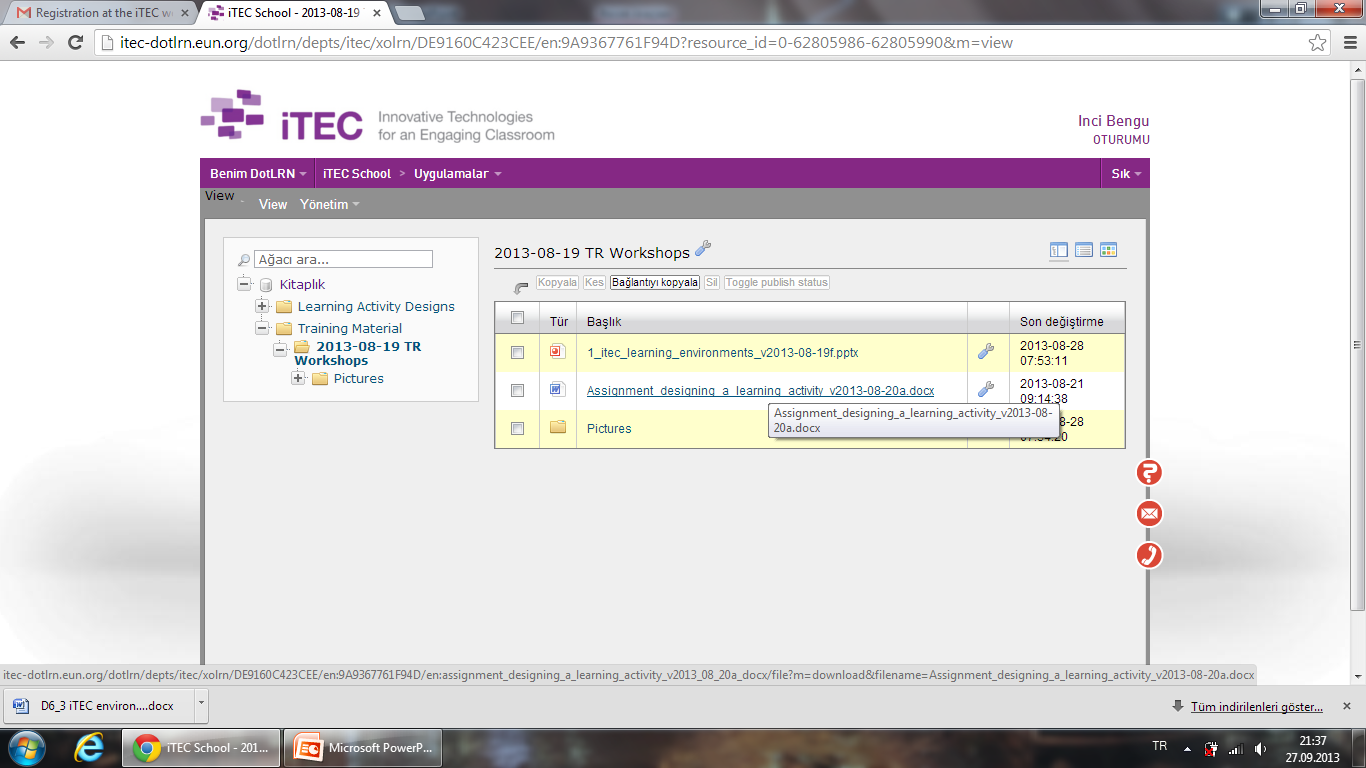 ITEC - Designing The Future Classroom
15
E – Book Oluşturma
Kendi kitaplığınızda birçok veri türü yükleyebilirsiniz. 
Bunlardan biri de E-book’tur.
E-book DotLRN Kabuğunda online olarak etkileşimli, ücretsiz bir elektronik ders materyal oluşturma ara yüzüdür.
Özetle kitaplığınıza etkileşimli ücretsiz bir çevrimiçi kitap oluşturabilirsiniz.
ITEC - Designing The Future Classroom
16
E- book
E-book yada diğer tüm araçların ve materyallerin tek bir kabuk içine toplanmış olması veri dağınıklığını önleyecektir.
Öğretmen bir bilgisayar ve internet ile ekstra programlara gerek kalmadan materyal hazırlayabilecektir.
ITEC - Designing The Future Classroom
17